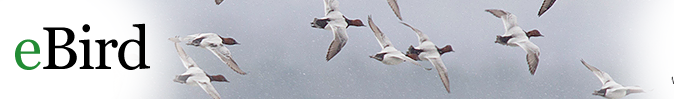 Using eBird
A beginner’s guide to listing

Common Bird Monitoring Program
2016
eBird India
What is eBird?
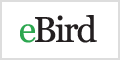 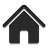 A global, internet-based checklist program
for gathering observations of birds
for birders to maintain their personal records.


In this way, eBird
gathers baseline data on bird distribution and abundance
disseminates information for public and scientific use
Backend for global programmes like Great Backyard Bird Count (GBBC) – we use GBBC for Common Bird Monitoring.
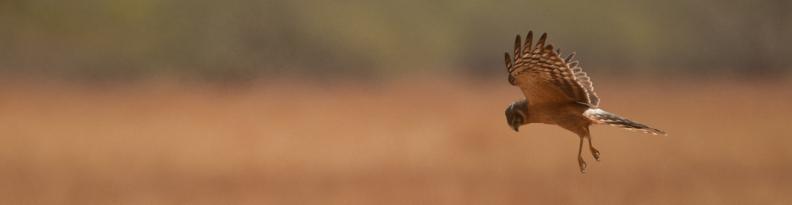 Creating an account
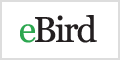 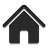 Go to www.ebird.org to sign up for a free account
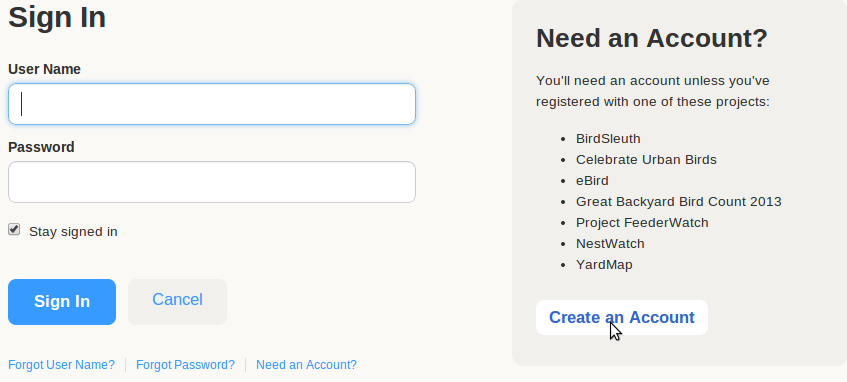 Creating an account
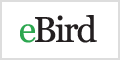 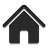 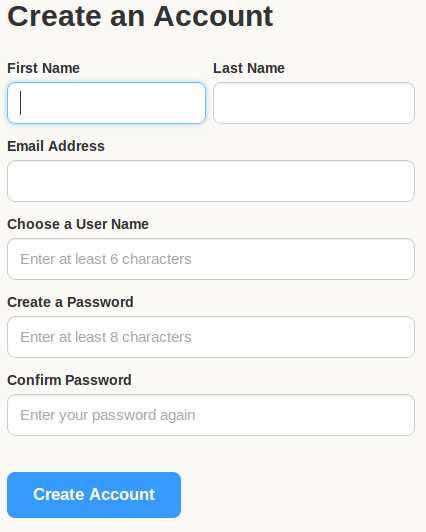 Setting account preferences
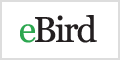 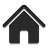 Set your preferences so that you see names you are used to!
Choose “Species Name Display” as: English (India)
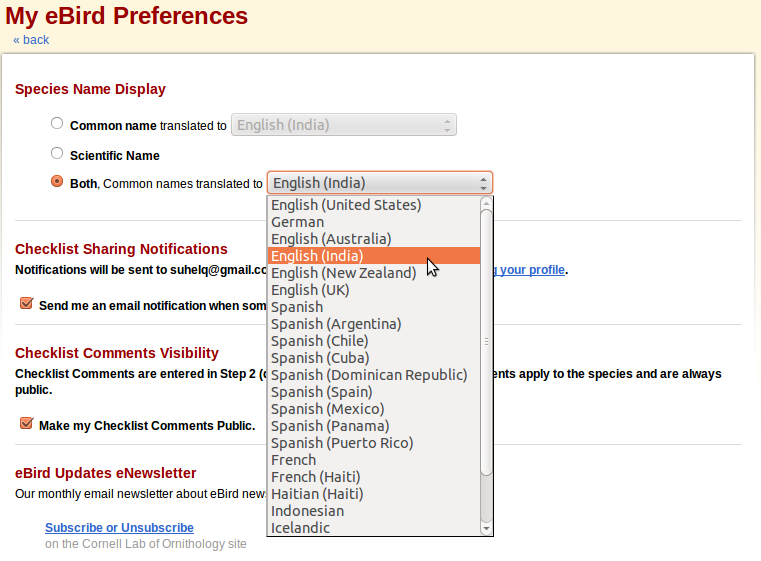 Submitting a list
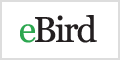 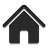 Here is a step-by-step guide to submitting a bird list
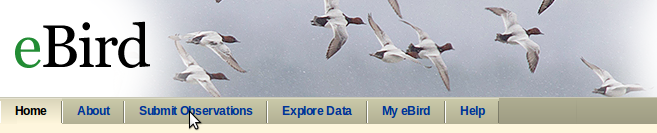 Click on ‘Submit Observations’ after logging in
Submitting a list
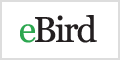 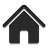 The first time you submit a list, choose ‘Find it on a Map’
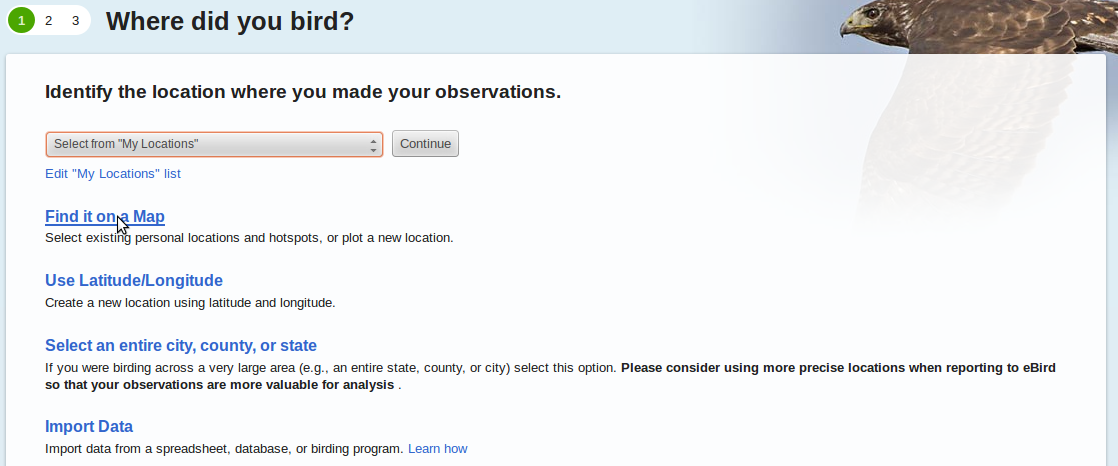 Submitting a list
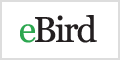 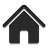 Select Country as India, and leave the rest blank
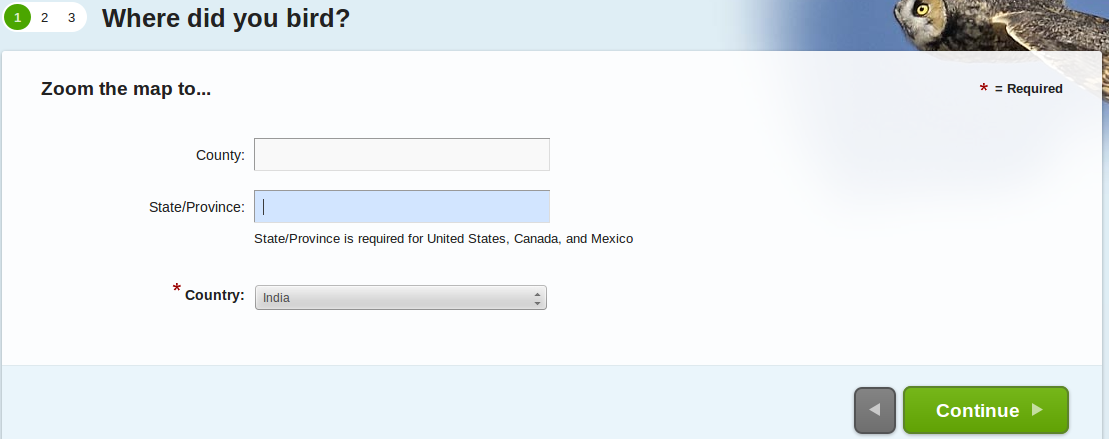 Submitting a list
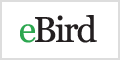 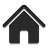 Begin typing in the search box to find a location near you
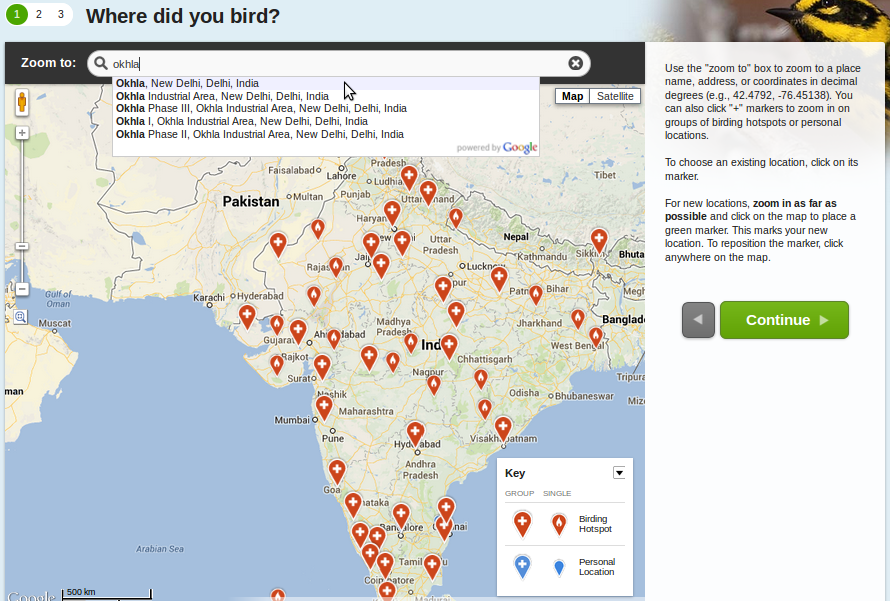 Submitting a list
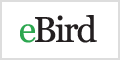 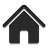 An existing red marker indicates a public birding location (or ‘hotspot’)
If this is your location, click on the red marker to choose it
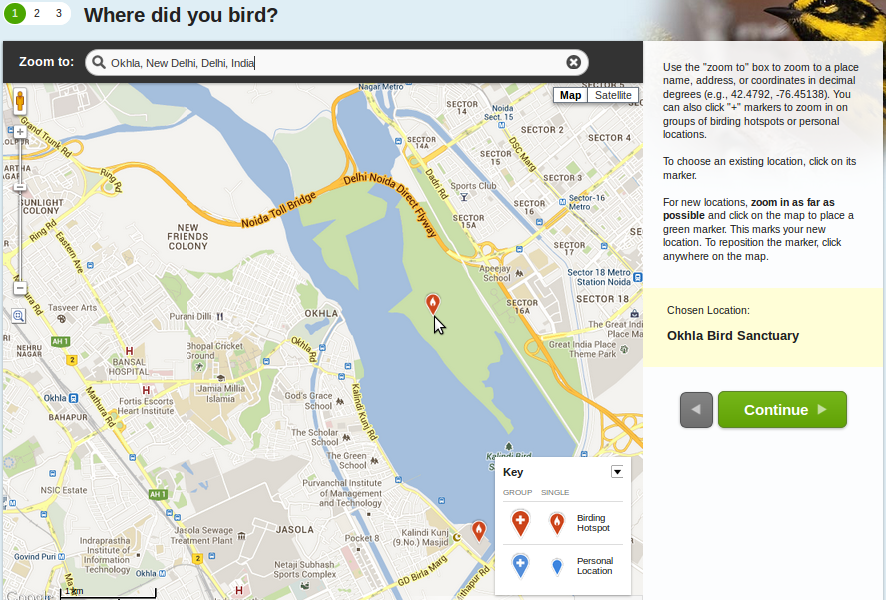 Submitting a list
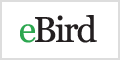 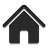 If there is no existing marker, click on your location and add a name
Suggest it as a ‘hotspot’ unless it is a private location (eg, your home)
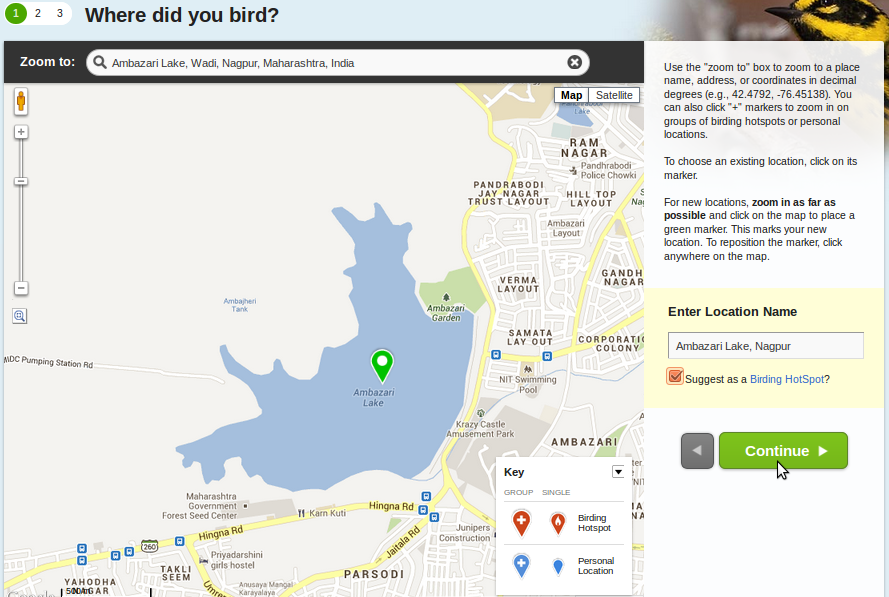 Submitting a list
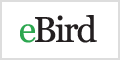 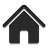 On the next screen, select the date of your list, and the type of list
Most lists fall under one of the three types listed
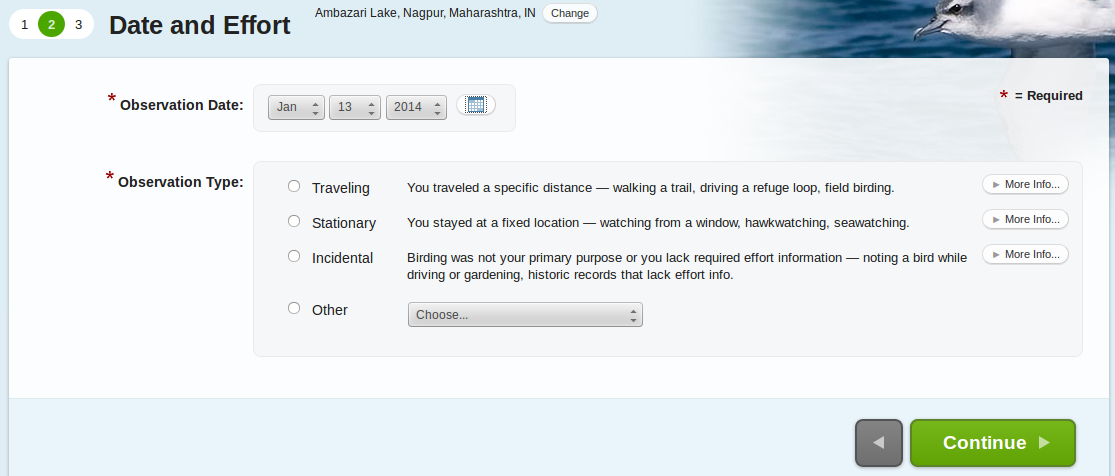 Submitting a list
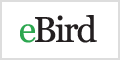 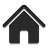 Once an Observation Type is selected, add more information about your birding effort; and add comments for your later reference
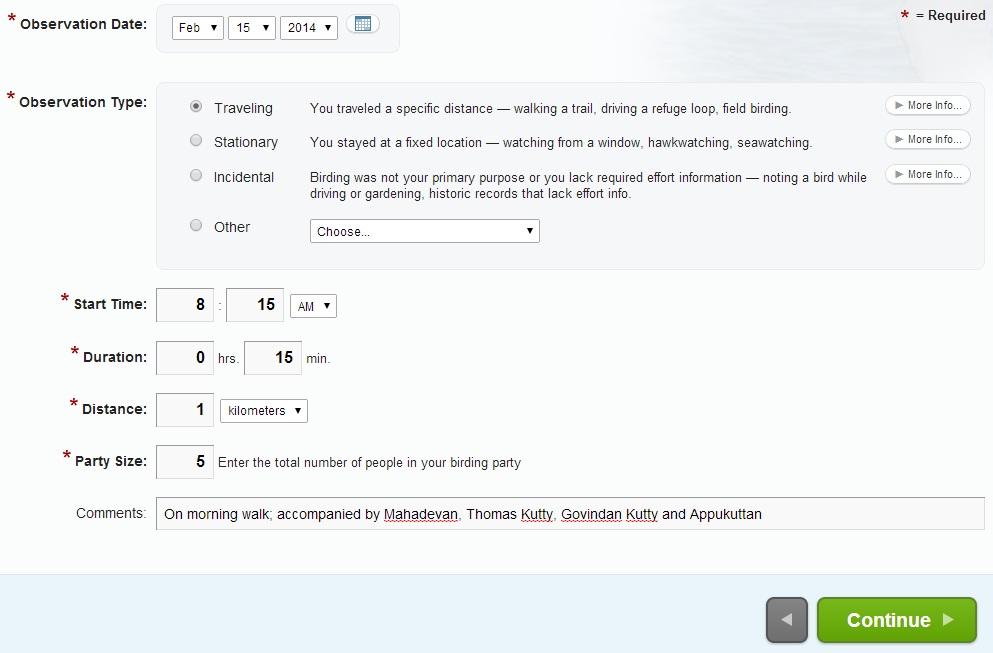 Submitting a list
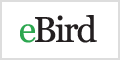 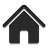 Now to your bird list! Search for the first species using the box at top right.
When you select the species...
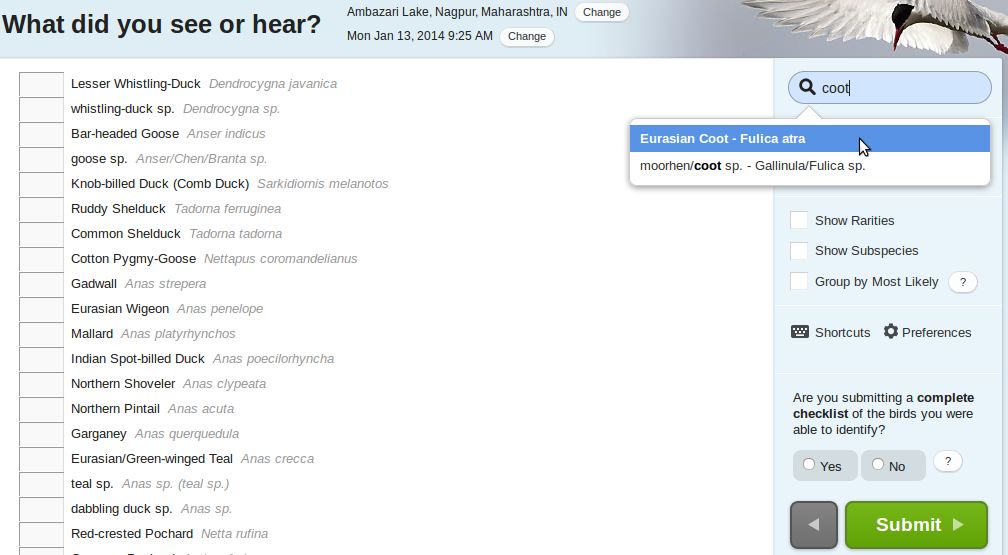 Submitting a list
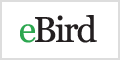 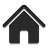 … the page automatically scrolls down to the text box for that species, where you can enter your count...
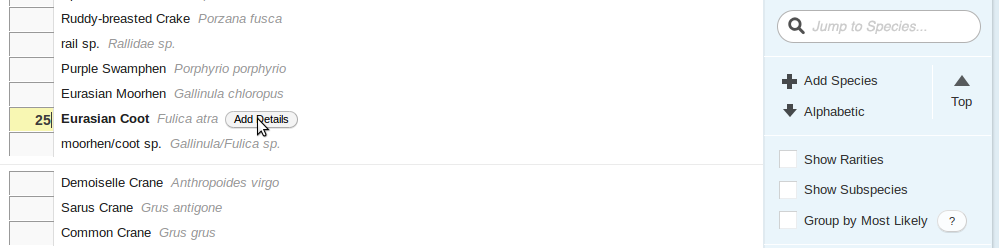 … and add further details and comments if you wish
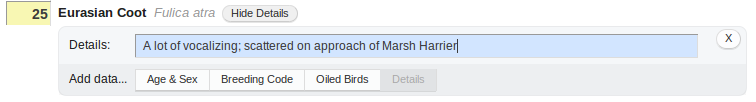 If you haven’t counted individuals, type an ‘X’ in the box, indicating that you have seen/heard the species
Submitting a list
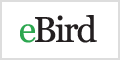 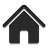 When done, you will be asked whether you are submitting a complete list. Say ‘Yes’
Atleast three such 15 minutes list every day between 13-16 February 2014
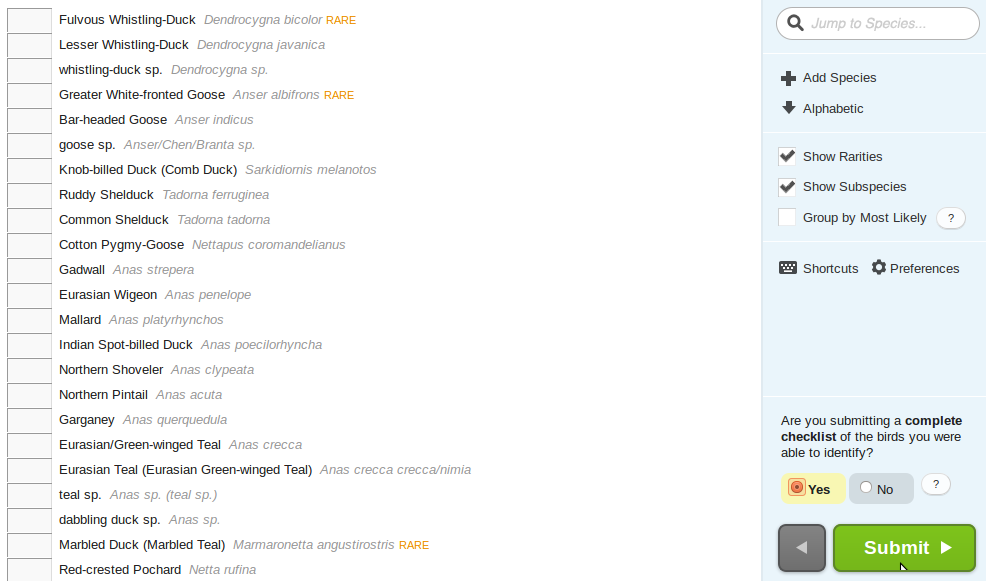 Further information
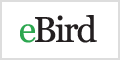 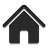 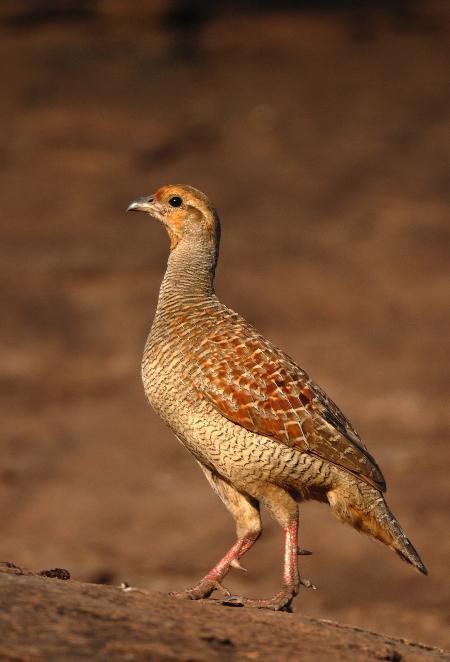 Global
eBird main website (www.ebird.org), and online help (help.ebird.org)
eBird on Facebook and Twitter

India
BirdCount India (eBird in India): Google group, Facebook, Twitter
Further questions? Email birdcountindia@gmail.com